Figure 1. Diagrammatic representation of the nonword rhyme task, including the details of each of the 3 levels.
Cereb Cortex, Volume 22, Issue 8, August 2012, Pages 1923–1934, https://doi.org/10.1093/cercor/bhr265
The content of this slide may be subject to copyright: please see the slide notes for details.
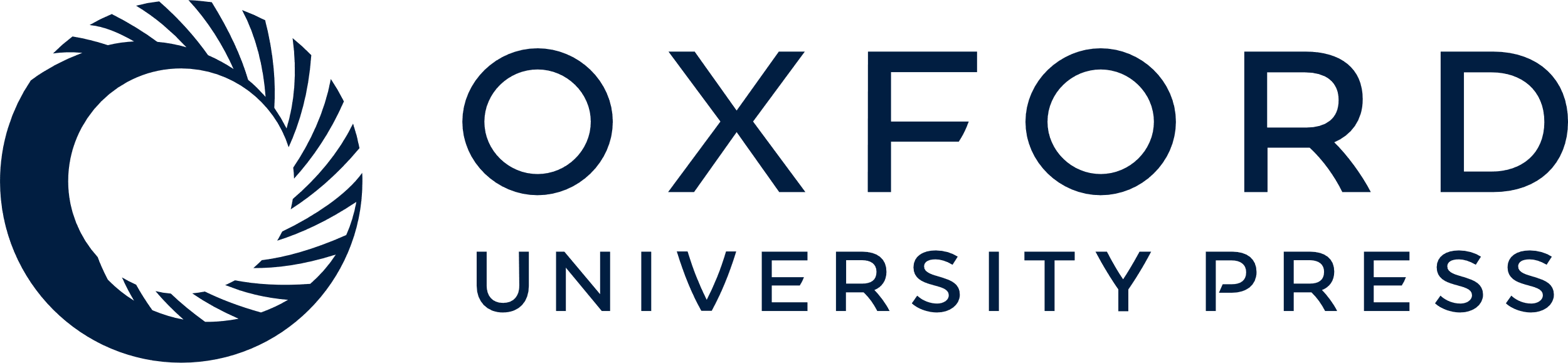 [Speaker Notes: Figure 1. Diagrammatic representation of the nonword rhyme task, including the details of each of the 3 levels.


Unless provided in the caption above, the following copyright applies to the content of this slide: © The Authors 2011. Published by Oxford University Press.This is an Open Access article distributed under the terms of the Creative Commons Attribution Non-Commercial License (http://creativecommons.org/licenses/by-nc/3.0), which permits unrestricted non-commercial use, distribution, and reproduction in any medium, provided the original work is properly cited.]